Soins palliatifs en néonatologie : étude des pratiques des néonatologistes français
P. Martini, R. Alluin, R. Vieux
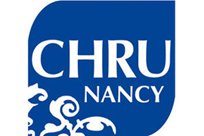 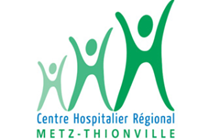 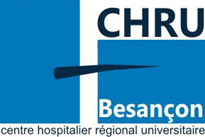 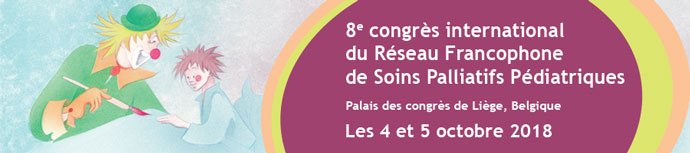 Contexte
Réflexion éthique autour de la fin de vie 
		 au cœur du métier de néonatologiste

Sujet d’étude récent

Gestion de la fin de vie guidée par différents textes officiels :
Loi relative aux droits des malades et à la fin de vie 
	(Loi Leonetti 2005, Loi Claeys-Leonetti 2016)
Avis 63, 65, 121 du CCNE

Cadre légal  ne permet pas de répondre à toutes les questions soulevées dans le champ de la fin de vie
[Speaker Notes: En particulier au sein des services de réanimation néonatale et infantiles
L’avis 121 du CCNE reconnait que l’euthanasie de doit pas être consiédérée comme une alternative à des soins palliatifs, mais reconnait qu’un cadre légal rigide ne peut pas rendre compte de l’ensemble de la complexité des situations de la fin de vie.
Il est également dans cet avis fait mention de la nécéssité de réaliser des études fiables dans le champ de la fin de vie concernant les situations limites pour clarifier le débat.]
Objectif
Décrire les pratiques des néonatologistes confrontés à des situations de fin de vie

 Étudier les processus de réflexion en néonatologie
 Étudier leur mise en œuvre pratique en néonatologie
[Speaker Notes: À fin]
Matériel et Méthode : types, inclusions
Etude prospective
66 maternités de type III 
France métropolitaine et DOM-TOM

Pédiatres des maternités de type III

Questionnaire informatisé
[Speaker Notes: Questionnaire informatisé envoyé aux chefs de services des différentes maternités de type III française en donnant pour consigne de le faire suivre auprès des autres membres de leur équipe.
Envoyé aux étudiants des 3 inter-régions du DESC de néonatologie pour la même année, avec la même consigne.
Questionnaires établi par 2 néonatologistes et un médecin chercheur en soins palliatifs. Ces situations étaient volontairement tangentes et leur but était d’explorer les processus de discussion et de décision dans ces situations palliatives, ainsi que leur mise en œuvre.]
Matériel et Méthode : Recueil de données
Caractéristiques des professionnels :
Ancienneté du diplôme et dans l’établissement, poste
Sexe, âge
Sensibilisation aux soins palliatifs (formation, DIU…)

Questionnaire:
5 situations cliniques
Processus de discussion et de décision multidisciplinaire
Mise en œuvre de ces décisions
Projet thérapeutique dans les différents cas pouvant aller de la réanimation active aux soins palliatifs terminaux
Résultats : Population de l’étude
Effectif total : 71 participants


Caractéristiques des participants :

15 hommes (21%) – 56 femmes (79%)
Âge médian : 32 ans (27-62)
2 centres de type II
29 PH, 1 PU-PH, 24 CCA-assistants spécialistes, 8 PHC ou PHA, 9 internes
Répartition géographique des participants
* Source INSEE 2014 et DASS Nouvelle Calédonie
Résultats : Population de l’étude
Sensibilisation aux soins palliatifs :
10% : formation en soins palliatifs (pour 17% : un projet)
35% : protocole écrit pour situations palliatives en SDN
14% : protocole écrit pour les situations palliatives en néonatologie
Résultats : Personnes impliquées dans les SP
RCP

Médecin référent + reste de l’équipe médicale

Équipe paramédicale :
IDE/puer (86%), AP (9%), pas de distinction (9%), cadres de santé (45%),
kinésithérapeutes/psychomotriciens (8%)

Psychologues (84%)

Intervenants extérieurs : 
neuro-pédiatres, électro-physiologistes, radiologues, rééducateurs

EMSP : 
Invitée : 28% des cas
Rôle d’intervenant extérieur
[Speaker Notes: Psychologues : 97% estimaient qu’ils avaient leur place en RCP, invités en RCP pour 84% des répondeurs, pour 89% leur avis pourait influencer la décision prise en RCP
EMSP invitées dans moins d’1/3 des cas, pourtant 83% des participants estiment nécésseaire de prendre contact avec l’EMSP pour l’ accompagnement palliatif des enfants, 92% pour celui des parents, 84% pour celui des équipes soignantes.

77% des participants estimaient interessant de faire appel à un médiateur culturel en RCP, mais 19% affirmaient ne pas savoir ce qu’est un médiateur culturel
25% seulement des participants étaient ouvert à une participation d’un représentant du culte en RCP, 24% estimaient qu’il pouvait avoir un certain poids en RCP]
Résultats : Personnes impliquées dans les SP
Salle de naissance
Principalement les sages-femmes
Pédiatres en 2ème recours
Obstétriciens et anesthésistes dans une moindre mesure

Extrêmes prématurés et accompagnement en salle de naissance
[Speaker Notes: Psychologues : 97% estimaient qu’ils avaient leur place en RCP, invités en RCP pour 84% des répondeurs, pour 89% leur avis pourait influencer la décision prise en RCP
EMSP invitées dans moins d’1/3 des cas, pourtant 83% des participants estiment nécésseaire de prendre contact avec l’EMSP pour l’ accompagnement palliatif des enfants, 92% pour celui des parents, 84% pour celui des équipes soignantes.

77% des participants estimaient interessant de faire appel à un médiateur culturel en RCP, mais 19% affirmaient ne pas savoir ce qu’est un médiateur culturel
25% seulement des participants étaient ouvert à une participation d’un représentant du culte en RCP, 24% estimaient qu’il pouvait avoir un certain poids en RCP]
Résultats : Personnes impliquées dans les SP
Autres intervenants :
Médiateur culturel 
Pour 77% aurait sa place en RCP
19% ne connaissaient pas son rôle
Représentant du culte
Plus réticents
Pour 25% aurait sa place en RCP
Pour 24% peut avoir un poids dans la décision
EMSP
Invitée dans <1/3 des cas
83% rôle dans l’accompagnement des enfants
92% rôle dans l’accompagnement des parents
84% rôle dans l’accompagnement des soignants
[Speaker Notes: Psychologues : 97% estimaient qu’ils avaient leur place en RCP, invités en RCP pour 84% des répondeurs, pour 89% leur avis pourait influencer la décision prise en RCP
EMSP invitées dans moins d’1/3 des cas, pourtant 83% des participants estiment nécésseaire de prendre contact avec l’EMSP pour l’ accompagnement palliatif des enfants, 92% pour celui des parents, 84% pour celui des équipes soignantes.

77% des participants estimaient interessant de faire appel à un médiateur culturel en RCP, mais 19% affirmaient ne pas savoir ce qu’est un médiateur culturel
25% seulement des participants étaient ouvert à une participation d’un représentant du culte en RCP, 24% estimaient qu’il pouvait avoir un certain poids en RCP]
Résultats : Rôle des parents
Poids du choix des parents/poids du médecin
Poids du médecin > poids des parents
Côté de 1 (pas important)  à 4 (très important)

L’avis des parents
Perception du handicap par les parents influence la décision pour 94% des participants
L’avis des parents est pour 76% purement consultatif, pour 24% opposable. 
Aucun ne laisse les parents décider seuls
[Speaker Notes: Pour aucun cette décision ne revient au médecin référent seul ou à l’équipe médicale sans en référer aux parents et aucun ne laisse cette décision aux parents seuls

Nous avons aussi comparé le poids du choix des parents dans la décision finale à celui des médecins, ce poids allant de 1 « pas très important » à 4 « très important », le score moyen attribué pour le poids du choix des parents était de 3,1 (médiane 3) contre 3,5 (médiane 4) pour le celui des médecins 

Ces réponses étaient pondérées par des annotations libres, dans lesquelles les médecins interrogées précisaient que le lieu où se déroulait l’accompagnement des enfants dépendait essentiellement du « souhait des parents » ainsi que des situations cliniques (« durée de vie », « nécessité d’une sédation »…), précisant qu’il fallait garder une « attitude ouverte », avec parfois des « allers-retours » possibles entre les différents lieux.]
Résultats : Rôle des parents
Influence du médecin sur l’avis des parents
55% orientent vers l’option thérapeutique qui leur parait la meilleure
21% laisseraient le choix aux parents après leur avoir donné les informations nécessaires
24% donneraient les informations nécessaires, mais suggéreraient une option thérapeutique

Accompagnements palliatifs en salle de naissance
82% dans les bras des parents
14% dans une salle de réanimation contiguë
4% en salle de naissance en incubateur
Annotations libres
[Speaker Notes: Pour aucun cette décision ne revient au médecin référent seul ou à l’équipe médicale sans en référer aux parents et aucun ne laisse cette décision aux parents seuls

Nous avons aussi comparé le poids du choix des parents dans la décision finale à celui des médecins, ce poids allant de 1 « pas très important » à 4 « très important », le score moyen attribué pour le poids du choix des parents était de 3,1 (médiane 3) contre 3,5 (médiane 4) pour le celui des médecins 

Ces réponses étaient pondérées par des annotations libres, dans lesquelles les médecins interrogées précisaient que le lieu où se déroulait l’accompagnement des enfants dépendait essentiellement du « souhait des parents » ainsi que des situations cliniques (« durée de vie », « nécessité d’une sédation »…), précisant qu’il fallait garder une « attitude ouverte », avec parfois des « allers-retours » possibles entre les différents lieux.]
Résultats : Thérapeutiques et voies d’abord
En salle de naissance : 
56% VV ombilicale, 34% intra-rectale, 13% sublinguale, 3% VVP
13% aucune voie d’abord car pas de thérapeutique médicamenteuse
[Speaker Notes: L’association benzodiazépines et opioïdes était la plus fréquente en salle de naissance, mais dans une moindre proportion qu’en services de soins, puis les morphiniques seuls et des benzodiazépines seules. En salle de naissance également, les curares seuls n’étaient pas utilisés, mais plutôt en association avec des opioïdes et des benzodiazépines. L’abstention thérapeutique était fréquemment mentionnée en salle de naissance sous la forme d’un « non recours » à des thérapeutiques médicamenteuses, ou un recours à des thérapeutiques non médicamenteuses.]
Résultats : Limites des SP
Influence de la sensibilisation aux soins palliatifs dans la manière de mener les accompagnements de fin de vie
Type 1 : analgésie-sédation sans ascension des doses si l’enfant est soulagé
Type 2 : analgésie sédation avec acceptation du double effet
Type 3 : analgésie/sédation dans le but d’écourter les souffrances
[Speaker Notes: Nous avons souhaité voir si le recours aux pratiques transgressives pouvait être lié à une formation ou plutôt une absence de sensibilisation à la question des soins palliatifs en périnatalité. En effet, il semblerait que ces pratiques ne se retrouvent pas au sein des équipes sensibilisées aux soins palliatifs (formation en soins palliatifs ou réflexion d’équipe et établissement de protocoles en service ou en salle de naissance)

Type 1 : « Vous débutez une analgésie sédation, mais n’augmentez pas les doses si l’enfant est soulagé, même si le décès survient après plusieurs jours »
Type 2 : « Vous débutez en réanimation une analgésie/sédation dans le but de soulager l’enfant de ses douleurs, en prenant le risque d’abréger sa vie »
Type 3 : « Vous débutez une analgésie/sédation dans le but d’écourter ses souffrances »]
Discussion
Recours fréquent aux antalgiques en salle de naissance
 probablement le reflet d’un malaise de la part des soignants vis-à-vis des soins palliatifs et de la fin de vie.
Impression de « faire quelque-chose »
Nécessité d’une formation des soignants pour que le temps de vie ne se réduise pas à l’attente du décès.
La gestion des soins palliatifs en salle de naissance : résultats d’une enquête nationale. L. Rotelli-Bihet. La démarche palliative en médecine périnatale. 2017
Voies d’abord d’administration des médicaments en salle de naissance
CVO>Rectale>voie nasale>transdermique ou VVP
50% de non recours à des thérapeutiques médicamenteuses
Surtout utilisés en cas de gasps, mais leur durée n’est pas impactée par les antalgiques.
Delivery room daeths of extremly preterm babies: an observational study. X. Durrmeyer. 2016
Discussion
Personnes impliquées dans les discussions autour des soins palliatifs

Équipe médicale, paramédicale, étudiants, cadres, consultant, famille +/- élargie, représentant religieux, conseiller hospitalier
Short-term outcome of treatments limitation discussions for newborn infants, a multicentre observational cohort study. N. Aladangady. 201


Participants à l’élaboration des protocoles pour les PEC palliatives en SDN : 
SF (90%), pédiatres (85%), GO (73%), puer (42%), AP (42%), AS (24%), IDE (22%), anesth (17%)
Culture palliative dans les services de maternité : focus sur la salle de naissance. L. Rotelli-Bihet. 2016
Discussion
Rôle des équipes de soins palliatifs
EMSP
Intérêt reconnu dans l’accompagnement des patients, des familles et des soignants, 
pourtant peu appelés
Rôle important à jouer dans les discussions préalables aux limites et arrêt des traitements
Apport d’une vision différente et plus globale des problématiques
Limitation et arrêt de traitement : collaboration entre une équipe mobile de soins palliatifs et un service de réanimation. Y. Picard. 2016

ERRSPP
Plus aptes aux yeux des pédiatres que les EMSP « adultes » 
Mais encore peu connues et peu appelées
La participation aux RCP ne fait pas partie de leur mission qui est du ressort de l’équipe mobile que l’ERRSPP doit sensibiliser aux spécificités pédiatriques
Culture palliative dans les services de maternité : focus sur la salle de naissance. L. Rotelli-Bihet. 2016
Fédération des Equipes Ressources Régionales en Soins Palliatifs
Conclusion
Néonatologistes sensibilisés aux soins palliatifs 
	 encore rares dans les maternités de type III

EMSP/ERRSPP interviennent peu en réanimation néonatale

Pratiques en soins palliatifs : variées
Plan médicamenteux/Voies d’abord
Manière de mener les accompagnements de fin de vie

Réflexions d’équipe avec protocole de PEC palliative 
	 encore rares
	 une aide pour les équipes
	 mieux valoriser le temps de vie
Importance de la formation